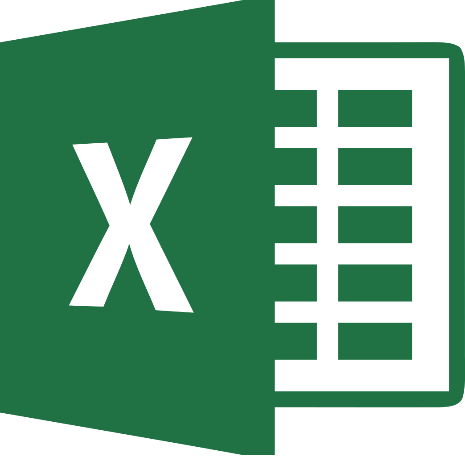 Lab 05 : Microsoft Excel (Part2)พท 260 เทคโนโลยีสารสนเทศและการสื่อสารทางการท่องเที่ยว
อาจารย์อภิพงศ์  ปิงยศ
apipong.ping@gmail.com
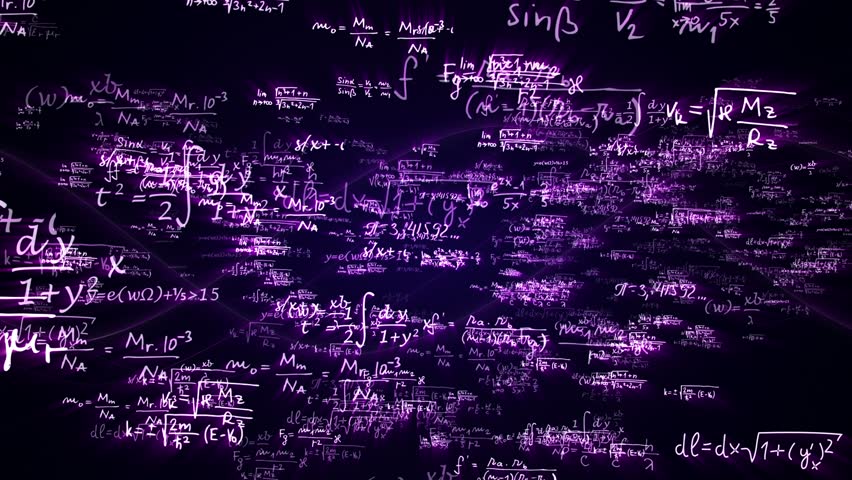 Outline
สูตรและการคำนวณใน Excel
ฟังก์ชันพื้นฐานใน Excel
การสร้างกราฟ
2
สูตรและการคำนวณใน Excel
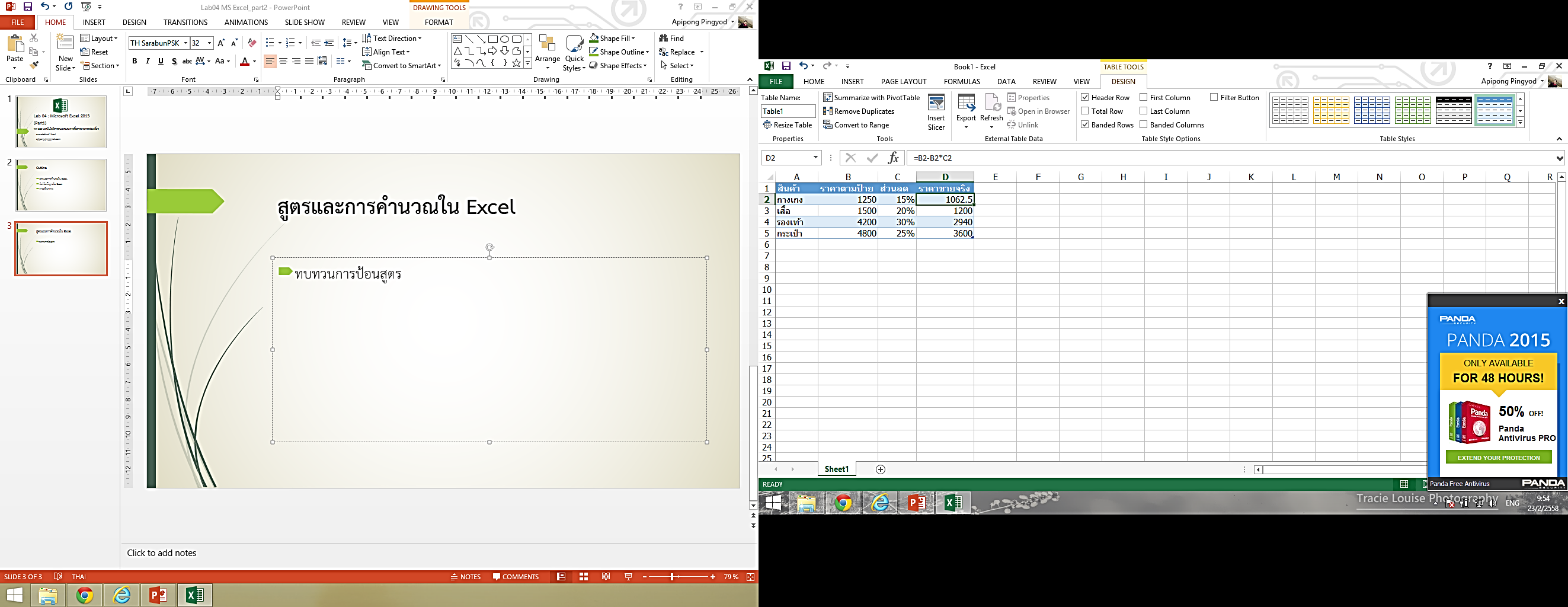 ทบทวนการป้อนสูตร
3
ลำดับการคำนวณ
Excel จะคำนวณสมการในวงเล็บก่อน แล้วไล่ลำดับความสำคัญของเครื่องหมายดังนี้
ตัวดำเนินการระดับเดียวกันจะคำนวณจากซ้ายไปขวา
4
ตัวอย่างการคำนวณสมการ
(10 * 15 - 12) / 2 + 3 ^ 2		คำนวณในวงเล็บก่อน
(10 * 15 - 12) / 2 + 3 ^ 2		ในวงเล็บมีคูณกับลบ คำนวณคูณก่อน
(150 - 12) / 2 + 3 ^ 2			คำนวณเครื่องหมายลบภายในวงเล็บ
138 / 2 + 3 ^ 2					คำนวณเครื่องหมายยกกำลังก่อนหารและบวก
138 / 2 + 9						คำนวณเครื่องหมายหารก่อนบวก
69 + 9								คำนวณเครื่องหมายบวก
78									ผลลัพธ์
5
การ Copy สูตร
Copy ด้วย Fill handle ถ้าเซลล์อยู่ติดกัน
Copy & Paste ถ้าเซลล์ไม่ได้อยู่ติดกัน
การอ้างอิงเซลล์เมื่อมีการ Copy สูตร สรุปได้ดังนี้
6
ตัวอย่างการ Copy สูตร
= $B11-$B11*C$10
= $B14-$B14*E$10
7
การตรวจสอบเส้นทางการคำนวณในสูตร
คลิกเซลล์ที่มีสูตรที่ต้องการดู -> เลือกที่แท็บ Formulas (สูตร) ->                            คลิก Trace Precedents (ติดตามเซลล์ที่ถูกอ้าง)
หากต้องการนำลูกศรออก คลิก remove arrows
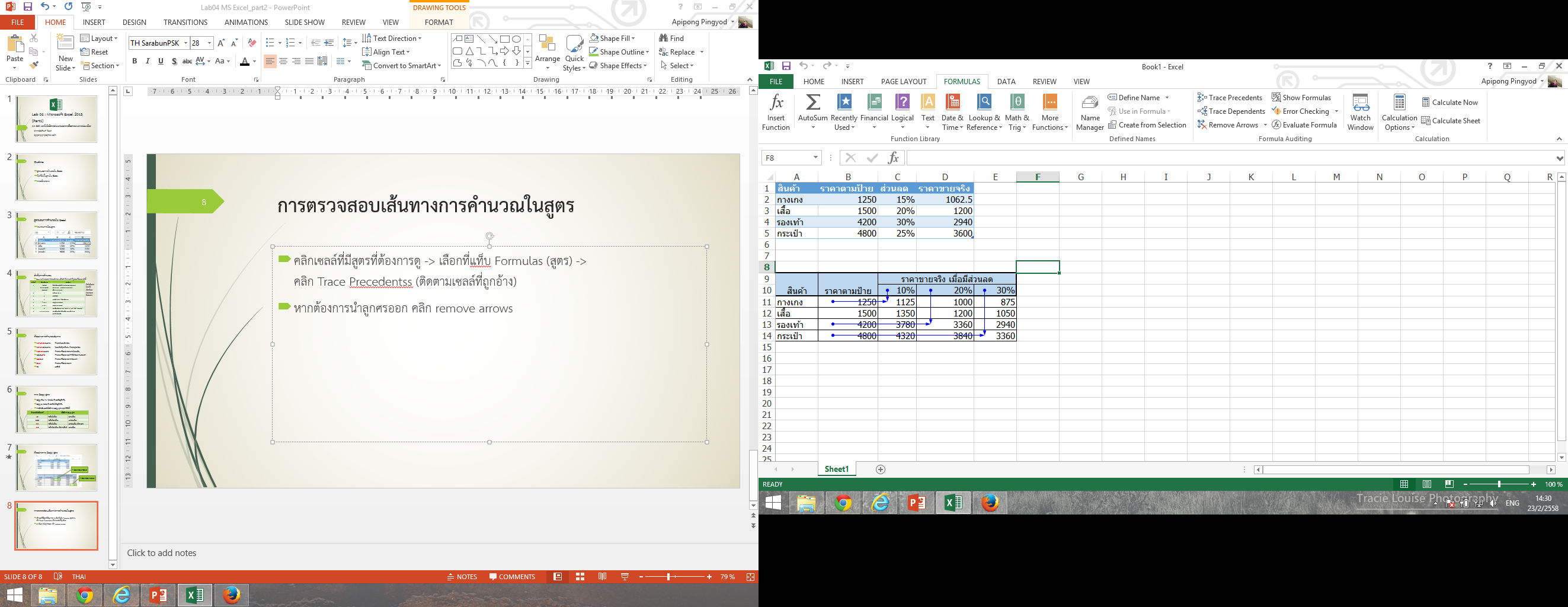 8
ฟังก์ชันพื้นฐานใน Excel
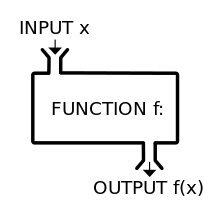 ฟังก์ชันต่างจากสูตรตรงที่การใช้ฟังก์ชันนั้นผู้ใช้ไม่จำเป็นต้องสร้างสูตรเอง 
Excel ได้เตรียมสูตรสำเร็จรูปเอาไว้ให้ใช้แล้ว เรียกว่า “ฟังก์ชัน” เช่น การหาผลรวม การนับจำนวนข้อมูล เป็นต้น
9
การใช้ฟังก์ชันพื้นฐานด้วย AutoSum
AutoSum สามารถใช้ฟังก์ชันพื้นฐานได้ดังนี้ Sum (หาผลรวม), Average (หาค่าเฉลี่ย), Count Numbers (นับจำนวนข้อมูล), Min (หาค่าต่ำสุด), Max (หาค่าสูงสุด) และสามารถค้นหาฟังก์ชันทั้งหมดใน excel ได้ด้วย
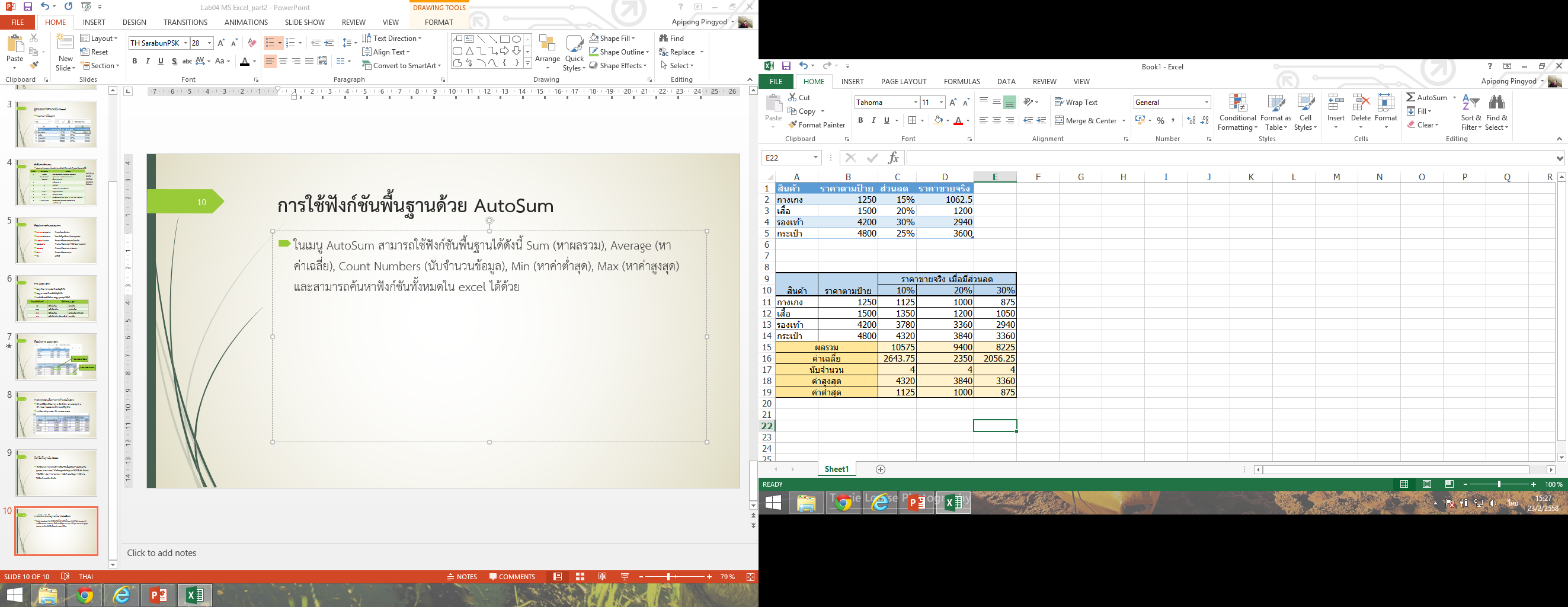 เลือกฟังก์ชันก่อน จากนั้นค่อยเลือกเซลล์ที่ต้องการคำนวณ
10
แนะนำฟังก์ชันใน Excel
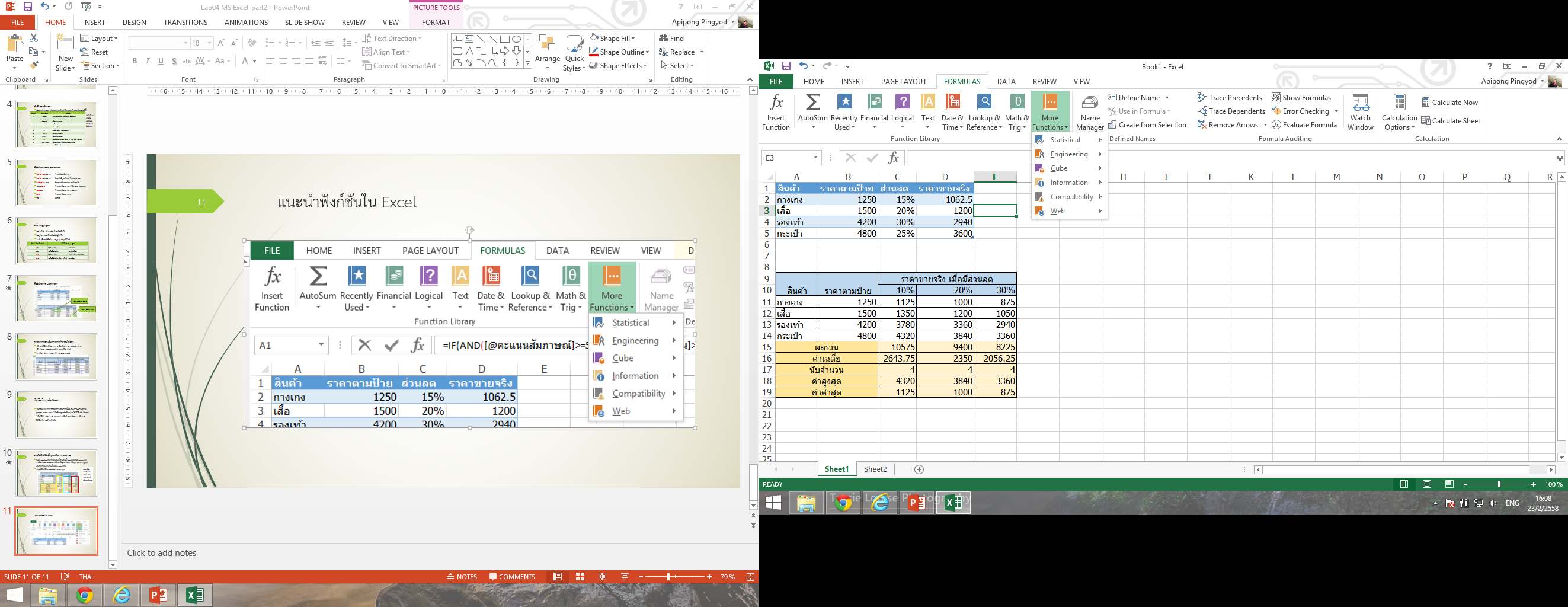 11
แนะนำฟังก์ชัน : SUMPRODUCT
เป็นฟังก์ชันสำหรับหาผลรวมของตัวเลขตั้งแต่ 2 ชุดขึ้นไปมาคูณกัน
=SUMPRODUCT(Array 1, Array 2, Array3,…)
เช่น =SUMPRODUCT(A1:A5, B1:B5, C1:C5)
Array คือชุดของข้อมูลที่มีตั้งแต่ 2 ชุดขึ้นไป โดยข้อมูลแต่ละชุดจะต้องมีจำนวนแถวและคอลัมน์เท่ากัน
12
ตัวอย่างการใช้ฟังก์ชัน SUMPRODUCT
= SUMPRODUCT(B2:B5,C2:C5)
13
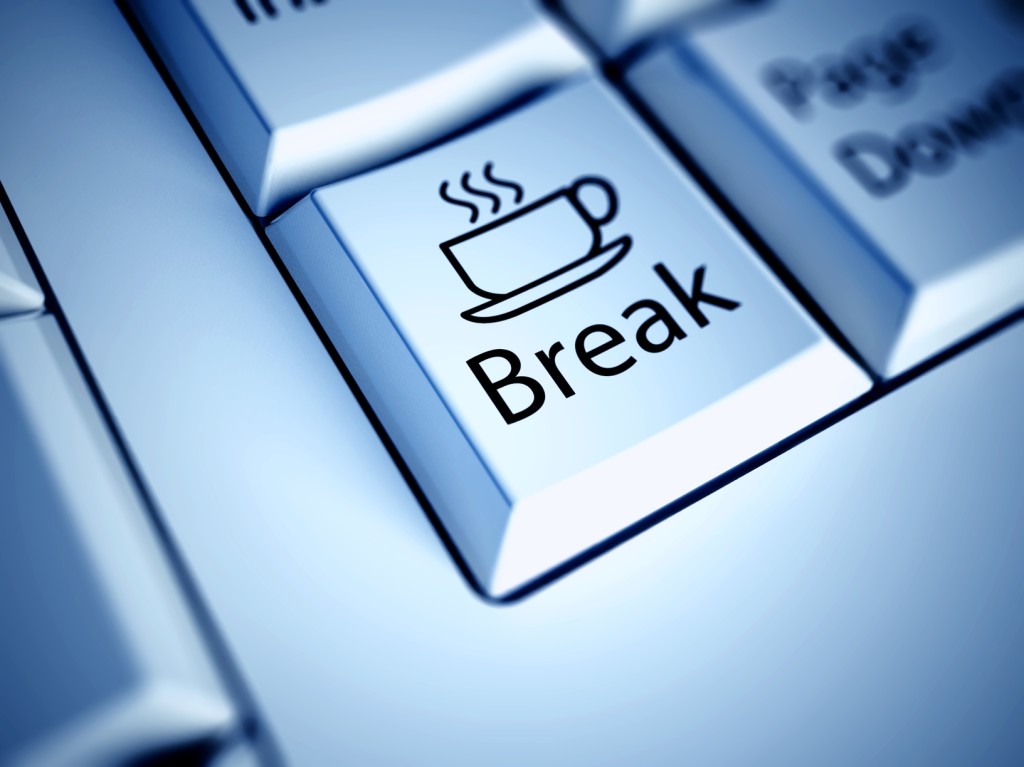 แนะนำฟังก์ชัน : COUNTIF
ใช้นับเฉพาะข้อมูลที่ตรงตามเงื่อนไข เช่น ให้นับเฉพาะข้อมูลที่เท่ากับ 1 หรือนับเฉพาะข้อมูลที่มีค่ามากกว่าหรือเท่ากับ 50 เป็นต้น
= COUNTIF(ขอบเขตข้อมูล,เงื่อนไข)
เช่น COUNTIF(A1:A10, “1”) หรือ COUNTIF(B1:B10, “>=50”)
15
ตัวอย่างการใช้ฟังก์ชัน COUNTIF
16
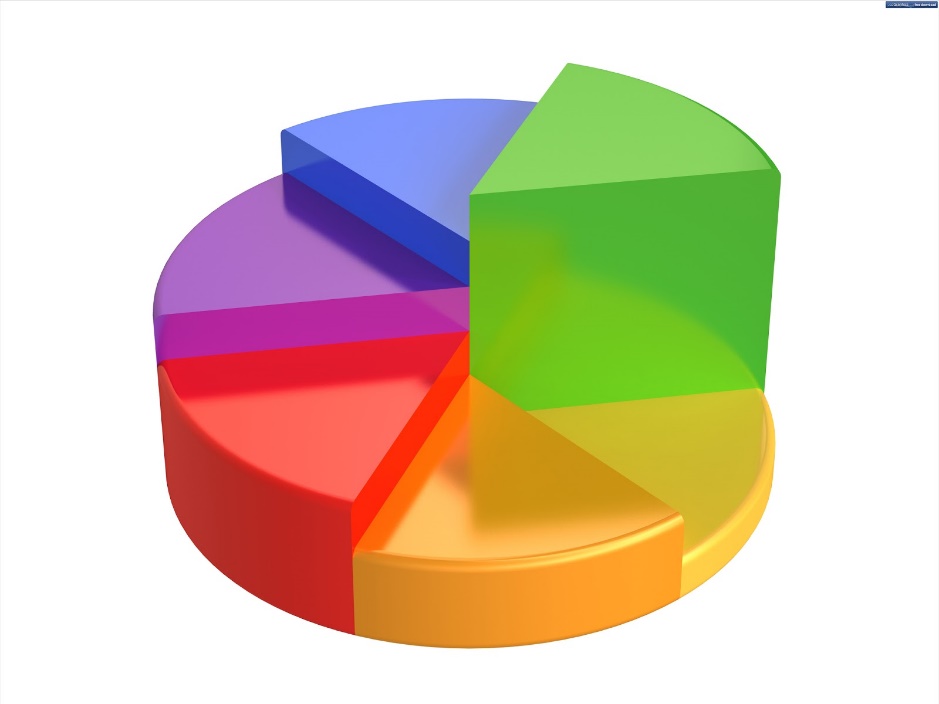 การสร้างกราฟ (Chart)
เอกสารที่เกี่ยวข้องกับตัวเลขและข้อมูล มักต้องมีกราฟมาเกี่ยวข้องเสมอ 
เพราะกราฟเป็นสัญลักษณ์ภาพ ที่ช่วยให้สามารถวิเคราะห์หรือเปรียบเทียบข้อมูลได้ง่ายกว่าตัวเลข
17
องค์ประกอบของกราฟ
ชื่อกราฟ
พื้นที่ลงกราฟ                (Plot Area)
ชื่อแกน
แกนตั้ง (Vertical Axis)
แกนนอน (Horizontal Axis)
คำอธิบายกราฟ (Legend)
18
ประเภทของกราฟที่ใช้งานบ่อย
19
การสร้างกราฟ
แดรกเมาส์ครอบพื้นที่ตารางที่ต้องการสร้างกราฟ 
-> คลิกแท็บ Insert 
-> เลือกประเภทของกราฟ หรืออาจเลือก กราฟที่แนะนำ (Recommended Chart) ก็ได้ 
->  กราฟที่เลือกจะถูกสร้างขึ้นมา
20
ตัวอย่างกราฟ
21
การปรับแต่งกราฟ
สามารถปรับแต่งได้ทุกส่วนของกราฟที่แท็บ Design และ Format
ปกติจะปรับแต่ง เพิ่ม-ลด ส่วนประกอบของกราฟที่แท็บ Design ที่เมนู Add Chart Element
22
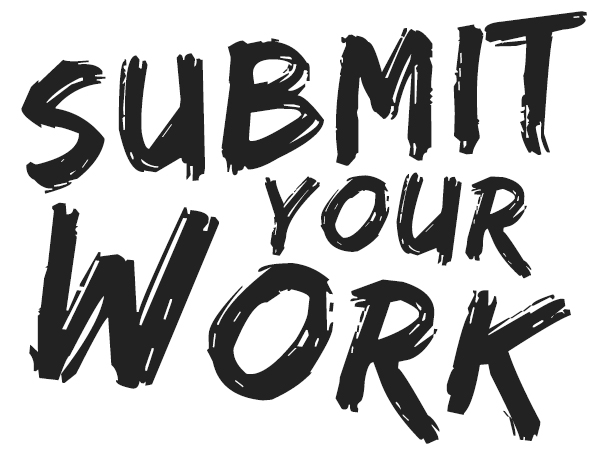